PQIP update
Ramani Moonesinghe
PQIP Chief Investigator
Director, Health Services Research Centre, Royal College of Anaesthetists
Professor of Perioperative Medicine, UCL
National Clinical Director for Critical and Perioperative Care, NHS England and NHS Improvement
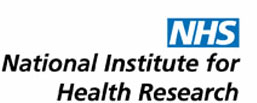 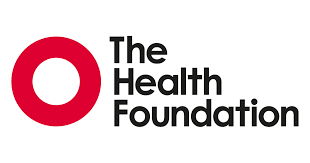 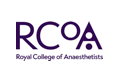 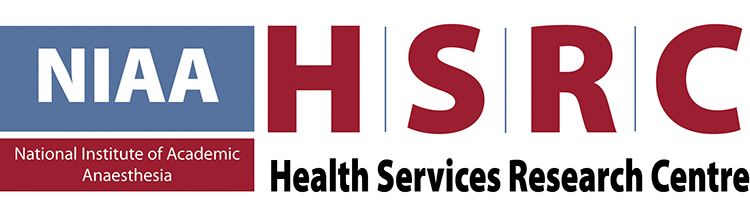 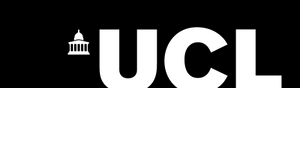 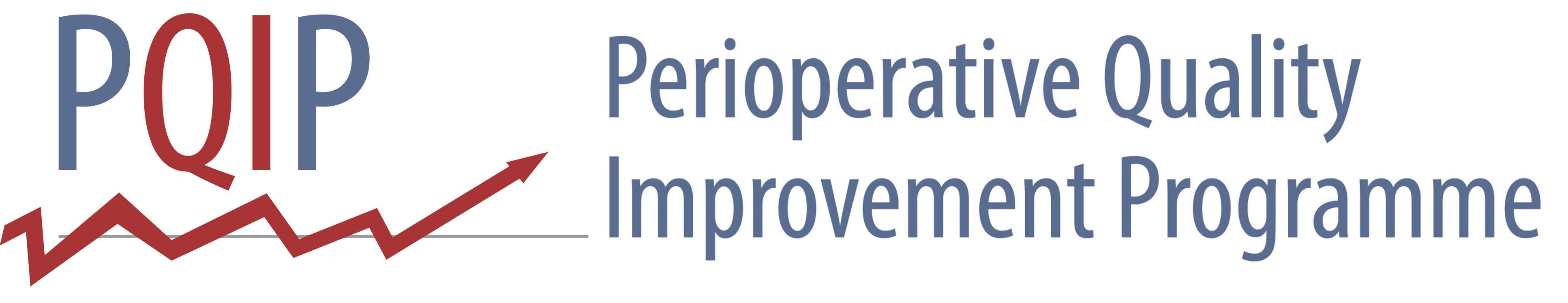 What a year…..
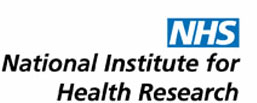 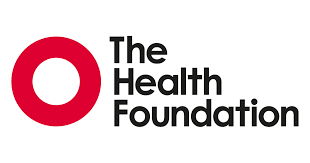 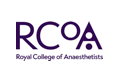 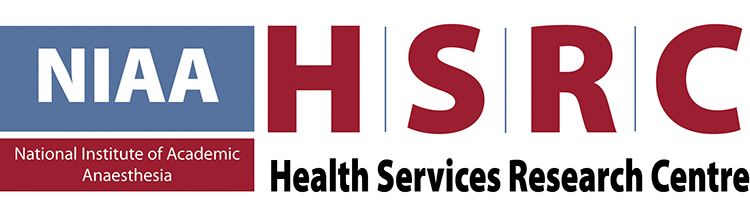 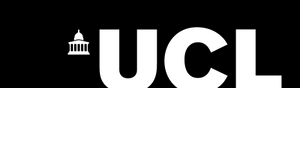 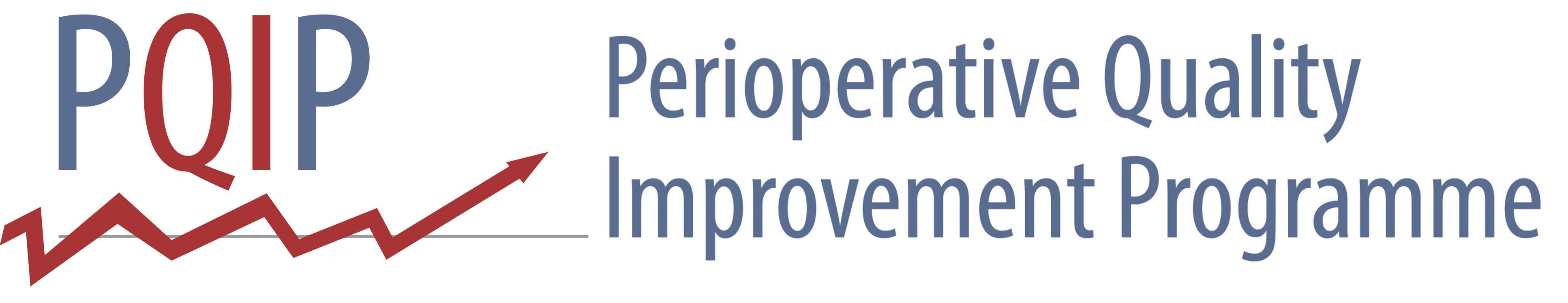 Plan for the next 45m – with time for Q&A
Update on the programme overall
Protocol amendments
Annual report 2021 and HSRC conference
Publication policy
Analysis and publication plans
Future of PQIP:
Clinical trials platform
Focusing on QI component
Rethinking the dashboards
POM-VLAD wider roll-out
Considering how we try to do everything….?!
Update on the programme overall
Almost 32,000 patients recruited
Locked records: just over 28,000
Helping you to help PQIP – protocol and dataset changes
Aims:
Make consent COVID-19 safe and easier to deliver
Review all data items and trim unnecessary items from the dataset (reduce data collection burden)
Changes
Protocol
Dataset
Remote consent
Including patients receiving NHS treatment in independent sector hospitals
Main dataset:
several questions removed
COVID questions added
Patient dataset – 
QOR questionnaire removed (baseline and D3)
Some additional questions on ethnicity and financial status
Annual report and HSRC conference
Annual report will cover:
Aug 2019 – 1 March 2020
Since March 2020
Online only
No collaborative event but…
Online HSRC conference - 9 September
Cheap with some additional discounts!
Combination of presentations and discussion panels with senior NHS leaders
Publication policy
Authorship:
Fulfil ICJME criteria
Citable collaborators:
Local PIs
Key local investigators
Will be Pubmed searchable
Non-citable collaborators:
Everyone else
Up to date list maintained on PQIP website
Publications….exciting!
Does PQIP work?! And if it does…how / why?!
Trends in process over the duration of the programme
Can we redefine Enhanced recovery?
Does DrEaMing ‘work’?
Is the PQIP sample representative of the total PQIP potential population?
How do hospitals with good engagement / compliance with quality measures achieve their results?
Predicting risk of more patient-centred outcomes (e.g. Days Alive and Out of Hospital)
How do ethnicity and socioeconomic status impact on perioperative outcomes?
Our continued promise to you…
No funnel plots
No naming and shaming
Only celebrating successes
The future of PQIP…platform for clinical trials?
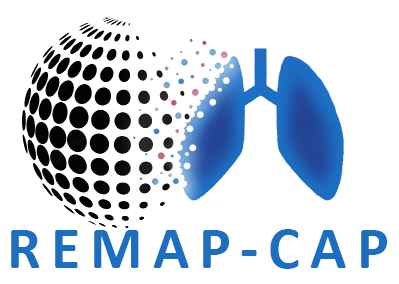 VITAL – Volatile vs. Intravenous Anaesthesia
Chief Investigator: Joyce Yeung
Collaboration with Warwick Clinical Trials unit and POM-CTN
40 hospitals
PQIP providing data platform
Patients will be able to consent to:
PQIP only
PQIP + VITAL
Your opportunity to collaborate?
Suggest an analysis for the central team to undertake
Put in an application to access data:
We will publish a list of ongoing and planned analysis
Suggest a clinical trial
Focus on QI
Led by James Bedford and supported by the Health Foundation Innovating for Improvement programme
Summary
Exciting times ahead we hope
We really need you!!
Very keen to understand your challenges and help overcome them if we can

Thank you so much for everything you have done:	
For PQIP
For the NHS
For each other
Q&A time
Ramani.moonesinghe@nhs.net
pqip@rcoa.ac.uk